Project: IEEE P802.15 Working Group for Wireless Personal Area Networks (WPANs)

Submission Title: SG4ab July Plenary Meeting Slides 
Date Submitted: July 13, 2021
Source: 	Benjamin A. Rolfe (Blind Creek Associates)
Contact: 
Voice: 	+1 408 395 7207,  E-Mail: ben.rolfe  @ ieee.org	
Re: 	Study Group 4ab: UWB Next Generation
Abstract: Meeting Slides
Purpose:  Achieve the illusion of organization for the meeting
Notice:	This document has been prepared to assist the IEEE P802.15.  It is offered as a basis for discussion and is not binding on the contributing individual(s) or organization(s). The material in this document is subject to change in form and content after further study. The contributor(s) reserve(s) the right to add, amend or withdraw material contained herein.
Release:	The contributor acknowledges and accepts that this contribution becomes the property of IEEE and may be made publicly available by P802.15.
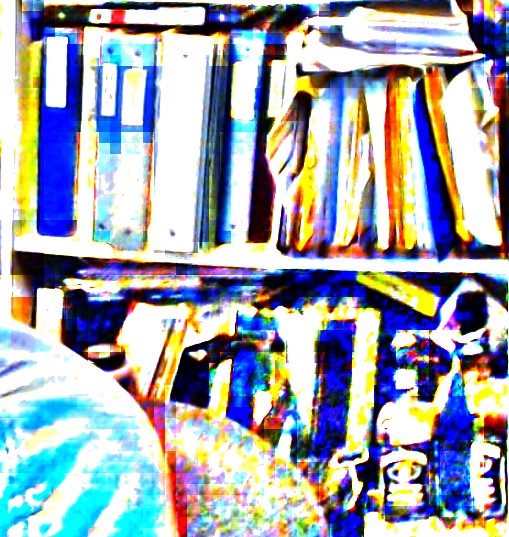 Study Group 15.4abNext Generation UWB Amendment
Virtual Plenary, July 2021
Slid2
802.15 Study Group Meeting
Pre-PAR Activity Rules
Study Group voting: everyone present can vote
Identify yourself and affiliation on first contact
Reminder: Individual Participation
Slide 3
IEEE-SA Patent, Copyright, and Participation Policies
See: https://grouper.ieee.org/groups/802/sapolicies.shtml

IEEE-SA Patent Slides for Pre-PAR Meetings:
https://development.standards.ieee.org/myproject/Public/mytools/mob/preparslides.pdf

IEEE-SA Participation Slides for Pre-PAR Meetings:
https://standards.ieee.org/content/dam/ieee-standards/standards/web/documents/other/Participant-Behavior-Individual-Method.pdf

Copyright:
https://standards.ieee.org/content/dam/ieee-standards/standards/web/documents/other/ieee-sa-copyright-policy-2019.pdf
Slide 4
January 2021
IEEE 802 Ground Rules
Respect … give it, get it
NO product pitches
NO corporate pitches
NO prices
NO restrictive notices – (no confidentially notices in email)
Presentations must be openly available
Slide 5
Benjamin Rolfe BCA/MERL
Proposed Agenda
Ageneda: 
https://mentor.ieee.org/802.15/dcn/21/15-21-0345-02-04ab-sg-15-4ab-agenda-july-2021.xlsx
Slide 6
Meeting Objectives
Review and Resolve Comments on the PAR and CSD
Consider technical contributions
Plan the next steps
Slide 7
Schedule
Slide 8
P802.15.4ab
PAR and CSD COMMENTS
Slide 9
Comments Received
Comments from 802.3
Other comments not received yet
Slide 10
Draft P802.15.4ab
Amendment: Enhanced Ultra Wide-Band (UWB) Physical Layers (PHYs) and Associated MAC Enhancements
PAR
3.1 — Why does the WG name not agree with what is listed on http://ieee802.org  Did the WG change its name without approval of the EC, or is the EC page wrong?   (The draft PAR WG name does agree with the WG name in myProject.)
Response – The 802.15 WG Chair will contact the 802 EC Secretary w.r.t. updating the multiple places still using the old WG name and to update it with the new WG name - “Wireless Specialty Networks”.
CSD
Compatibility, b — The response from 802.1 should be included even though it is largely predictable.
Response – The 802.15 WG Chair has contacted the chair of 802.1 for a response and it will be included when received.
IEEE 802.3 WG PAR ad hoc, July 2021, Virtual Plenary
11
Technical Contributions
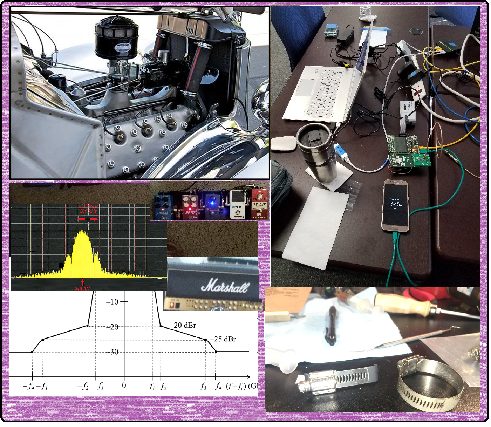 Slide 12
Links
Wednesday
Thursday
Friday
Tuesday
Slide 13